Module 10  Spring Festival
Unit 3 Language in use
WWW.PPT818.COM
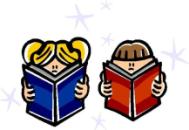 Objectives：
1. To ask and answer with the interrogative form of the present continuous tense
2. To use before to express time order
Observe
Are you familiar with these examples? We have learnt all of them in this module.
1. Are you getting ready for Spring Festival?
2. What’s your mother doing?
3. She’s cleaning the house.
4. I’m eating jiaozi.
5. My mother’s cleaning our house and sweeping away bad luck.
6. What’s Li Shan’s mother doing?
7. Is Lingling’s aunt cooking the meal?
8. What are Daming and Betty doing?
9. They’re learning a dragon dance with my grandpa.
10. Are they getting ready for Spring Festival?
11. Who is working?
1. ____you ________ (get) ready for Spring Festival?
2. What  ___ your mother _____(do)?
3. She ___ _______ (clean) the house.
4. I ___ _______ (eat) jiaozi.
5. My mother’s __________(clean) our house and _____________ (sweep away) bad luck.
Are
getting
Ready?
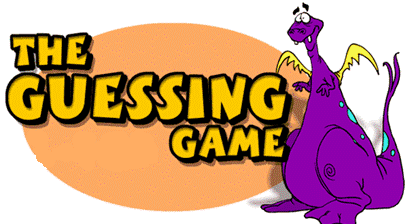 doing
is
go
is
cleaning
am
eating
cleaning
sweeping away
is
6. What _____ Li Shan’s mother ______ (do)?
7. _____ Lingling’s aunt ________ (cook) the meal?
8. What ______ Daming and Betty ______ (do)?
9. They ______ ________ (learn) a dragon dance with my grandpa.
10. _____ they _______ (get) ready for Spring Festival?
11. Who is _______ (work)?
doing
cooking
Is
are
doing
are
learning
getting
Are
working
Grammar
现在进行时 II
现在进行时的构成特点：
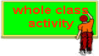 现在进行时的特殊疑问句结构为:
“疑问词+ be +主语+doing...?” 例如:
We are making lanterns under the tree.
                                                
(就划线部分提问) →
1
3
2
1. Who are making lanterns under the tree?
2. What are you doing under the tree?
3. Where are you making lanterns?
一般现在时与现在进行时的对比
什么情况下用一般现在时呢？
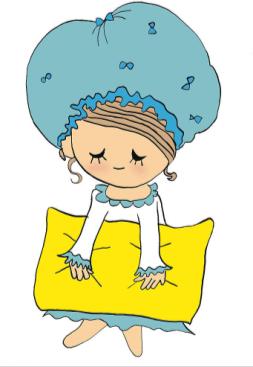 1. 表示现在的状态:
    He’s twelve.
    She’s at work.
2. 表经常或习惯性的动作:
    I get up at 6:30 every day.
    He reads English every morning. 
3. 表主语具备的性格和能力等:
    She likes noodles.
    They speak French.
4. 普遍真理、自然规律和客观事实:
    Two plus four is six.
    The moon goes around the earth.
    Birds fly.
什么情况下用现在进行时呢？
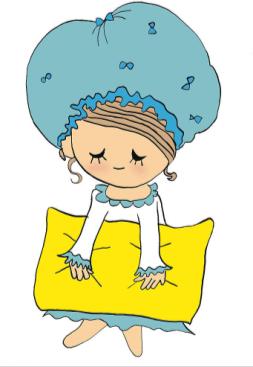 表示说话时正在发生或者进行的动作。
We are preparing for Spring Festival.
I am writing a letter.
We are enjoying our trip.
2. 表现阶段正在进行的动作，但是说话那一刻不一定在做。
He is building his own house.
David is teaching English and learning Chinese in Beijing.
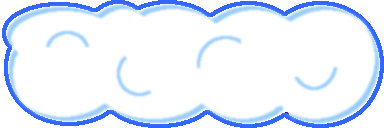 对比一般现在时和现在进行时：
比较以下的例子：
They have a lot of friends.     
They are having a lot of friends.
√ 表状态
×
每天都打扫
He cleans his room every day.
He is cleaning his room now.
现在在打扫
They often come to China for a visit.

They are visiting China.
经常来中国观光
现在在中国观光
以下部分为课本练习，供老师在对答案时选择使用。
P64
Work in pairs.
1
Student A: Choose a picture. Say what the people are doing.
Student B: Guess which picture Student A is describing.
A: They are watching TV.
B: Is it Picture 4?
A: Yes, it is./ No, it isn’t.
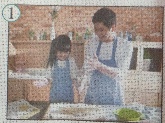 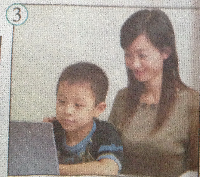 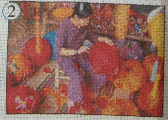 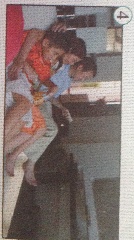 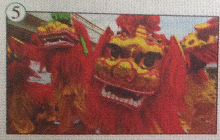 P64
2
Write questions and short answers.
Lingling’s mother / learning a lion dance?
— Is Lingling’s mother learning a lion dance?
— No, she isn’t.
Lingling’s mother/ cleaning the house?


2. Lingling’s father / making lanterns?


3. Lingling’s aunt / cooking the meal?
— Is Lingling’s mother cleaning the house?
— Yes, she is.
— Is Lingling’s father making lanterns?
— No, he isn’t.
— Is Lingling’s aunt cooking the meal?
— No, she isn’t.
4. Lingling’s grandma / sweeping the floor?

5. Daming and Betty / learning a lion dance?

6. Lingling’s family / getting ready for Spring Festival?
— Is Lingling’s grandma sweeping the floor?
— No, she isn’t.
— Are Daming and Betty learning a lion dance?
— Yes, they are.
— Is Lingling’s family getting ready for Spring Festival?
— Yes, they are.
P64
Write questions and answers about the pictures in Activity 1.
3
— What’s the boy doing?
— He is using a computer.
Possible answers:
 — What are the father and daughter doing?
   — They’re cooking.
2. — What’s the grandma doing?
    — She is making red lanterns.
3. — What are the mother and son doing?
   — They’re using the computer.
4. — What are the family doing?
   — They’re watching TV.
5. — What are they doing?
   — They’re doing/ learning a lion dance.
P65
Complete the passage with the correct form of the words and expressions in brackets.
4
At the moment, we (1) _________ (get ready) for Spring Festival. We (2) __________ (clean) the house and we (3) __________ (sweep) the floor. My mother (4) _________ (cook) a meal. My father doesn’t (5) ______ (work) today. We always (6) ______ (buy) new clothes for Spring Festival. We always (7) ______ (get) presents from our family and friends. Spring Festival finishes at Lantern Festival, and we often (8) ______ (eat) yuanxiao on that day.
are getting
are cleaning
are sweeping
is cooking
work
buy
get
eat
P65
Work in pairs. Find four things that you both do at Spring Festival and report to the class.
5
Tips: You can use “usually”, “always” 
      and  “sometimes”.
Module task:
Writing a letter about Spring Festival to a foreign student
Step 1: Work in pairs. Ask and answer questions about what you and your family are doing for Spring Festival at the moment.
— What are you and your family doing for Spring Festival at the moment?
— My mother is cooking.
Step 2: Write notes about your Spring Festival. Use the headings to help you.
* Getting ready         * Food 
* Presents                  * Traditions
Step 3: Write a letter to a friend saying:
1 What you’re doing for the Spring Festival at the moment.
2 What you usually do.
Use your notes in Activities 6 and 7.
Dear …,
Here in China it’s the Spring Festival and
we’re getting ready.
My mother is …
Usually we … and we…
Tell me about a festival in your country.

Love from,
______(your name)
Possible answer:
Dear Linda,
Here in China it’s the Spring Festival and
we’re getting ready. My mother is cleaning the house and my father is helping her. Usually we have a big family dinner and we watch a special TV programme in the evening to celebrate the festival.
Tell me about a festival in your country.

Love from,
Lucy
Summary
1. 现在进行时的形式：
    一般疑问句：
     — Is/Am/Are + 主语+ V-ing…?
    — Yes, 主语+is/am/are.
       / No, 主语+isn’t/ am not/ aren’t.
  特殊疑问句：
  What+ is/am/are+主语+doing?
2.  一般现在时  表示习惯性或经常性的行为
     现在进行时  表示正在进行的行为
Ⅰ. 用方框中所给词的正确形式填空。
tell   because of   visit  make lanterns   give
1. Who _________ presents to children on Christmas Day? 
2. —What is Tom doing? 
   —He is _________ me a funny story.  
3. That boy can’t go to school ___________ his illness (疾病). 
4. My grandfather always _____________ before Spring Festival.  
5. At Spring Festival, we often _________ our friends.
gives
telling
because of
makes lanterns
visit
Ⅱ. 用所给动词的正确形式完成句子。
1. Kevin _________ (send) emails to his friends now. 
2. Lisa _________ (have) her IT lesson at this moment. 
3. Meimei _________ (eat) food with her family now. 
4. Paul and Jim __________ (shop) for clothes now. 
5. Look! The little cat _________ (sleep) under the tree.
is sending
is having
is eating
are shopping
is sleeping
Ⅲ. 句型转换，每空一词。
1. She cleans the bedroom every day. (用now改写句子)
  She _________ _________ the bedroom now.   
2. The boys are playing football at the moment. (改为一般疑问句，并作否定回答)
   _________ the boys _________ football at the moment? 
  No, _________ _________.
is        cleaning
Are                          playing
they     aren’t
3. Xu Tao is dancing and singing. (对划线部分提问)
  _________ _________ Xu Tao _________? 
4. Mr Li is working now. (改为同义句)
  Mr Li is ________ ________ now. 
5. Jessica is playing the piano now. (改为同义句)
  Jessica is playing the piano _________ _________ _________.
What             is                            doing
at       work
at
the      moment
Ⅳ. 根据对话内容，选用适当的句子补全对话。
A. Sorry, I’m quite busy these days.
B. What are you getting ready for?
C. My mother can teach you.
D. This is Jill speaking.
E. What things can I do?
D
A: Hi, Zhao Xue. (1)________ What are you doing 
     now? 
B: I’m cleaning the house. 
A: (2)________
B: What? Spring Festival is coming! Don’t you 
     know? 
A: (3)________
B: Oh, Jill. Please don’t work. Come to my home 
     and help me. 
A: Good! (4)________
B: You can learn to make dumplings. 
A: Wow! Dumplings are my favourite Chinese food. 
     Who can teach me? 
B: (5)________ She makes dumplings very well.  
A: OK! See you then!
B
A
E
C
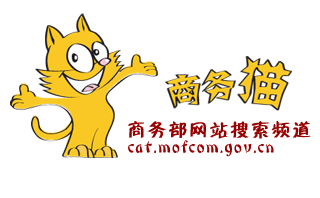 Homework
1. Review the use of the interrogative form of the present continuous tense.
2. Finish the exercises in Learning English.